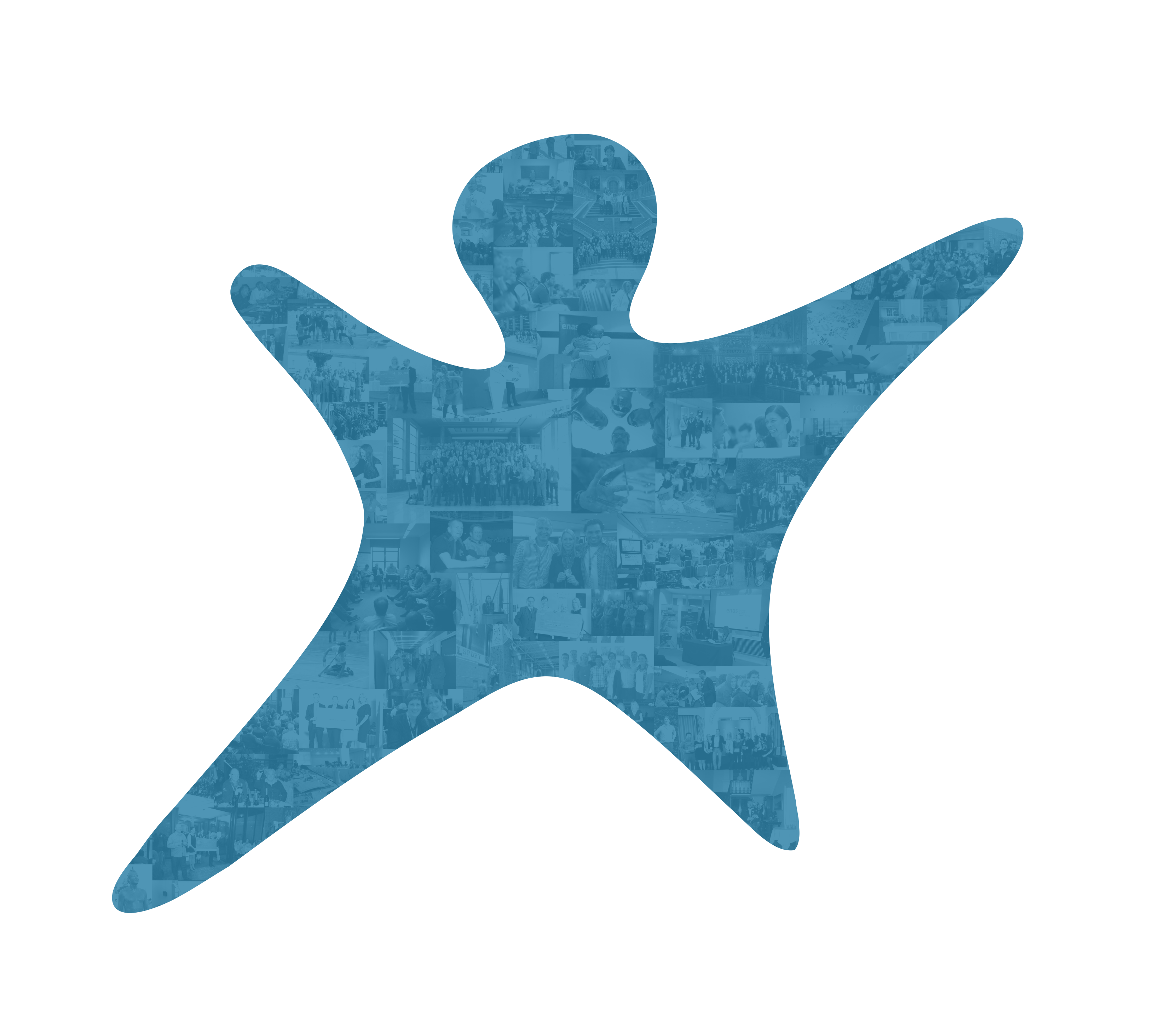 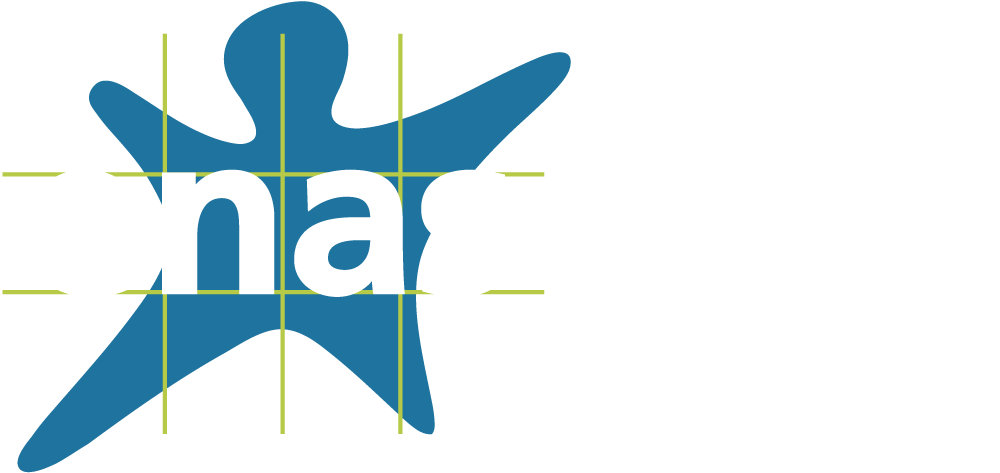 „Representing and promoting the importance of University Sport”
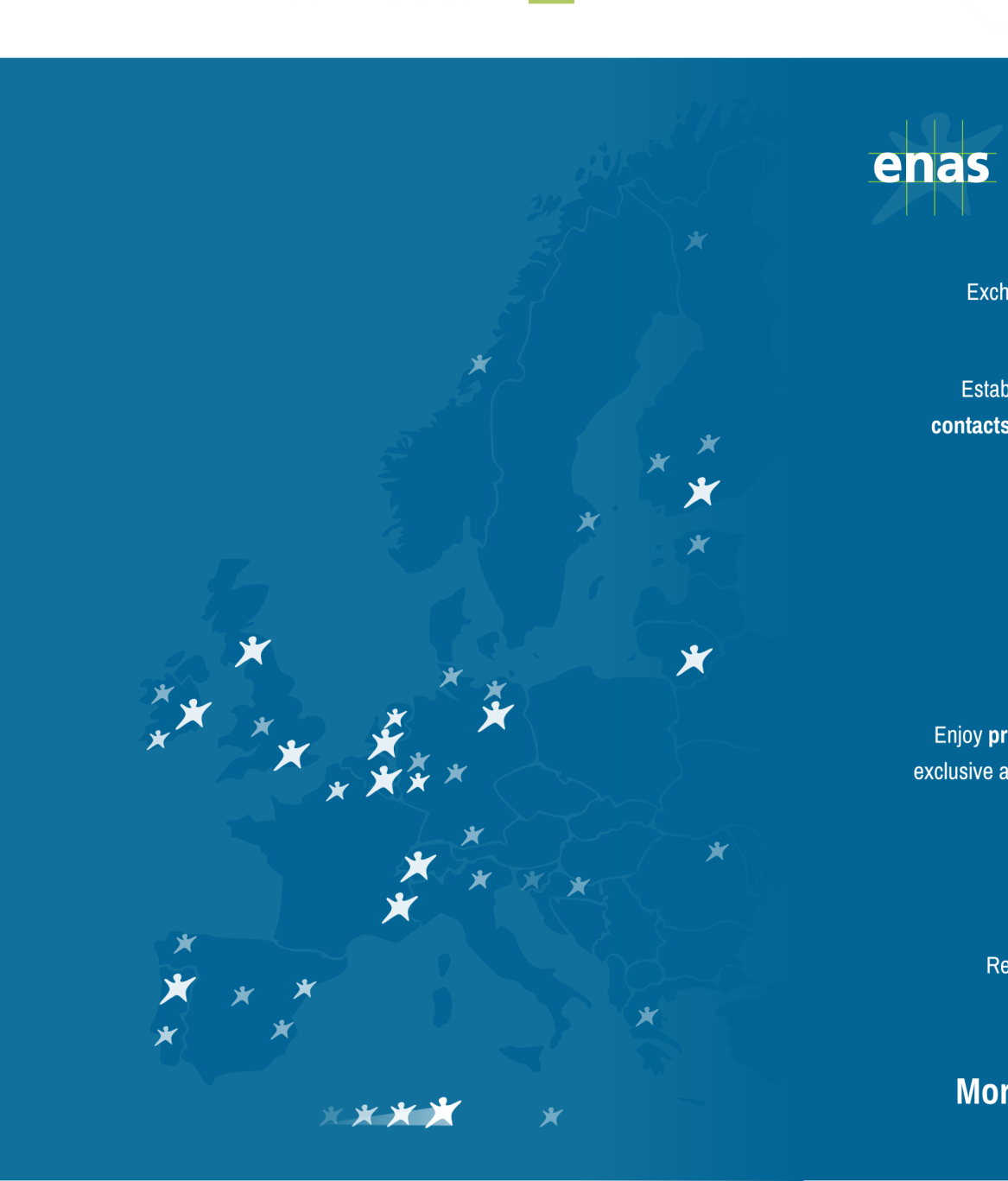 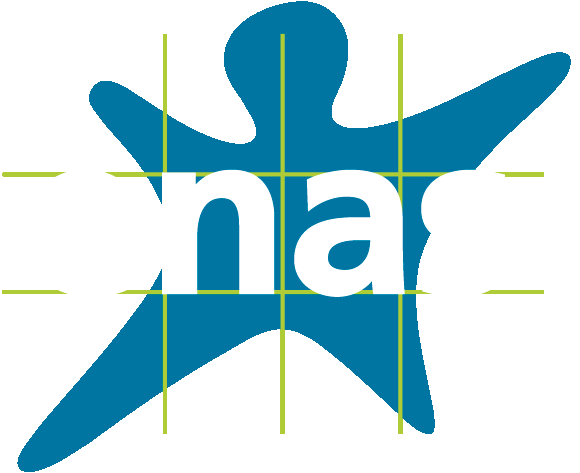 About ENAS
Non-profit organisation

Bringing together professional staff working in the HE sector, delivering student sport and physical activity

Since 1997, 
representing:
126
institutions
5000
sports staff
2.5
22
million
countries
students
© European Network of Academic Sports Services      2
[Speaker Notes: A sport service in another European country may be much more similar to your institution than the people who are sitting here in this room.]
Our purposes and mission
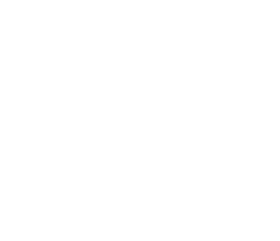 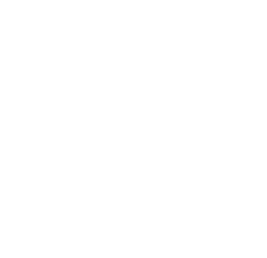 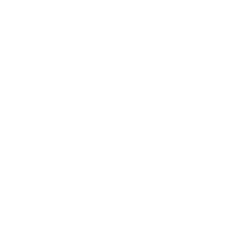 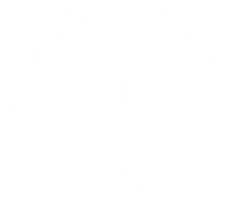 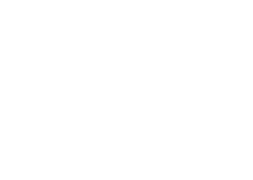 „Representing and promoting the importance of University sport.”
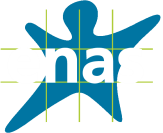 © European Network of Academic Sports Services      3
Our activities
Our activities include:

Events - Annual Forum & General Assembly
Experiences - Training & development events
Digital interaction Webinars and online member platform
Member recognition - Annual best practice award
Partnership working - Project delivery and support 
Representing the HE sport sector, at the European level
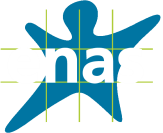 © European Network of Academic Sports Services      4
Membership Benefits
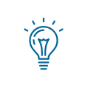 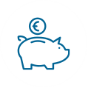 Enjoy preferential rates at all of our events and get exclusive access to live streaming of the ENAS Forum
Exchange ideas, knowledge and good practices
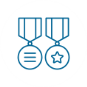 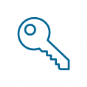 Get access to online platform, resources, benchmarking information and member database
Enter our annual ENAS Award for industry best practice worth €2.500
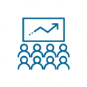 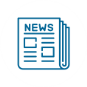 Receive regular sector updates and promote your own activities via our newsletter
Access affordable staff training and development opportunities
Annual fee: €400,-
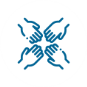 Establish partnerships and meet new European contacts through excellent networking opportunities
More via www.enas-sport.net
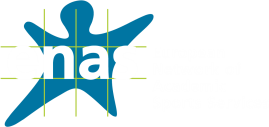 European Network of Academic Sports Services  - 5
Other projects & opportunities
ACE -  Active Campus Europe  – Erasmus + Funded project to exchange methods to reach the most inactive populations.
https://activecampuseurope.eu/

GAME - Erasmus + Funded project to combat
doping use in recreational contexts. 

DIGI-Sporting – Erasmus + Funded project to enhance
sport science (analyst) roles within sports organisations

Benchmarking – A study of the University sport landscape every 3 years combining info on financing, facilities, governance and projects.

ENAS Award – Annual Award presented at the Forum recognising excellent       
                  practice by a member University.
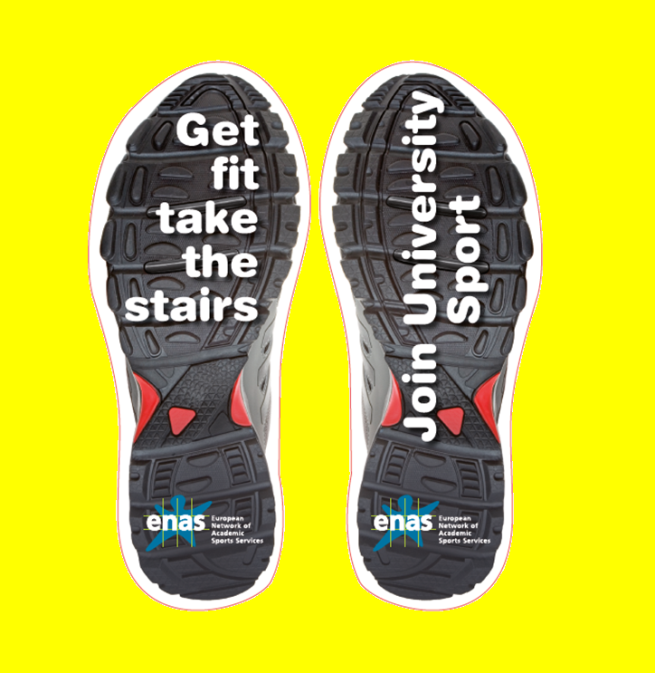 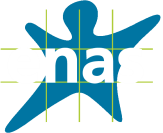 © European Network of Academic Sports Services      6
Contact
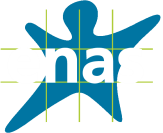 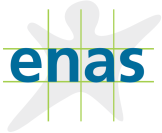 © European Network of Academic Sports Services  - 7